The National Black Church Initiative

The Church Emergency First Aid
Program and Kit
(CEFAPK)







Protecting All 
Faith-Based Communities
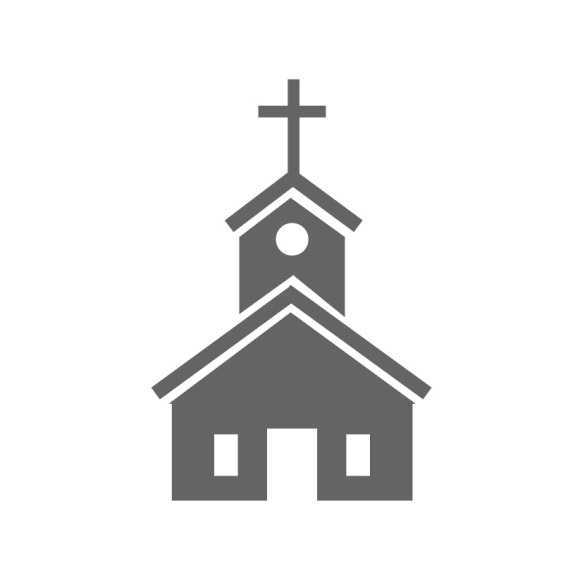 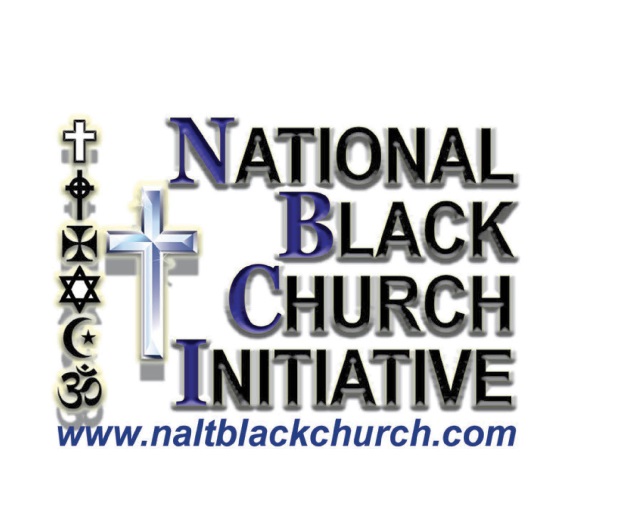 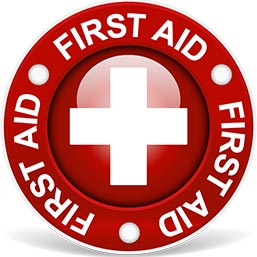 Protecting the Church
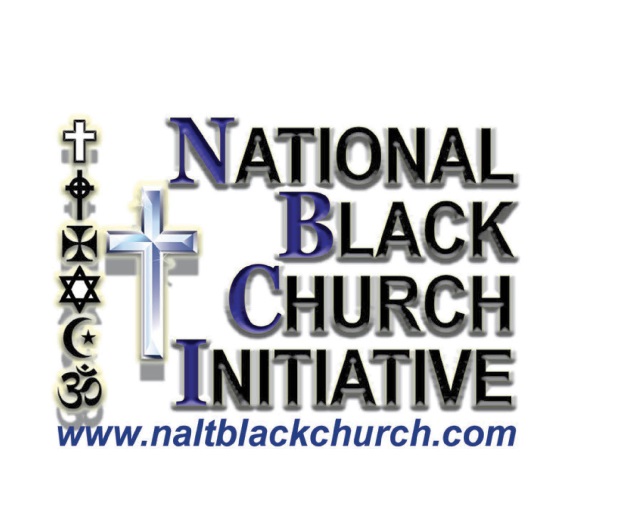 PROTECTING AFRICAN AMERICAN CHURCHES FROM DISTASTERS AND OTHER EXTREMIST
NBCI is gearing up to offer to faith-based communities the necessary tools and equipment to protect themselves
NBCI and all faith-based communities are responding to the extreme violent culture that has targeted faith-based communities
NBCI believes that the church must be ready to deal with: violent extremists, domestic violence, natural disasters and in the case of a national emergency
NBCI NATIONAL COLOR CODED ALERT SYSTEM
We have developed an emergency coded color system and a church first-aid emergency program to alert the church of immediate dangers
This is in conjunction with NBCI Color Coded Alert System
We have developed this system to alert churches and faith-based communities of the danger to the church and its members so they can protect themselves and work with law enforcement
The National Black Church Initiative Church Alert Color Coded System
NBCI MISSION STATEMENT
The National Black Church Initiative (NBCI), a faith-based coalition of 34,000 along with additional 116,000 black churches comprised of 15 denominations and 26 million African American Christians have raised the alert level to purple. This is the highest alert level that has been designed by the National Black Church Initiative to alert its churches, members and others that another imminent attack on the church is possible. NBCI will keep the alert level raised to purple for the next 30 days and gradually lower the alert level depending on terrorist activities around the world. We continue to partner with law enforcement around the country.
THE CHURCH EMERGENCY FIRST AID PROGRAM AND KIT (CEFAPK)
The CEFAPK is a systematic preventive approach to protecting lives in faith-based communities
CEFAPK is a comprehensive program that consists of but not limited to, assessment of church needs, health emergency education and training and for every church must have its owns super first-aid kit
CEFAPK consists of 3 factors:
A comprehensive assessment on congressional need
A comprehensive training and retraining program
A super first-aid kit that is able to serve over 200 people at one time
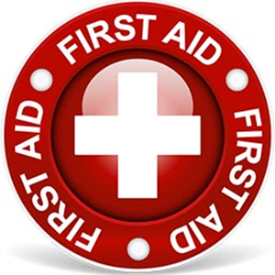 ELEMENTS OF CFAEPK ASSESSMENT PROGRAM
NBCI and its health professionals will provide each faith-based community with a comprehensive assessment of their emergency first-aid need
NBCI will create the Church Crisis Committee(CCC) and they will serve as the point of contact for the church first-aid program
NBCI will conduct a comprehensive training program on emergency first-aid strategies and techniques for 50 to 150 church members to form the Church Action Crisis Core (CACC). The course will be comprehensive and certified. Certificates will be provided upon completion.
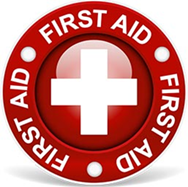 NBCI TRAINING AND PROTOCOLS FOR FAITH-BASED COMMUNITIES
Training 
NBCI will provide a comprehensive training course on emergency first-aid utilizing the latest and sophisticated techniques with the goal of preventing casualties as a result of a domestic terrorist act and natural disasters.  
First Act: NBCI will immediately notify and coordinate all emergency activities with law enforcement and the appropriate homeland security agencies.
This course should consist of:
Applying first-aid to the injured
Separating the serious from minor cases 
STOPPING the bleeding  
Comforting those who have been wounded 
Getting those who are wounded, especially the most serious cases, to an emergency care facility within 5 MINUTES.
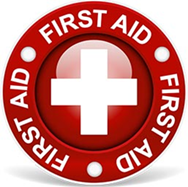 CONGREGANTS’ FIRST-AID RESPONDERS
NBCI will train up 60 to150 congregants who will be equipped with first-aid emergency techniques to assist their fellow members in case of an emergency
The rationale for such large training courses is to make sure that there is a minimum of 10 to 35 persons who are trained in emergency first-aid at the church at all times
We will designate Captains who will implement the emergency First-Aid protocols within 5 minutes depending upon the nature of the emergency
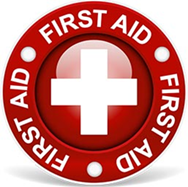 Equipment:
Providing each congregation with appropriate First-Aid Supply Kits based upon the size of the congregation, the context of its location and demographics.

NBCI Will Provide Three Levels of Emergency LIFE SAVING First-Aid Equipment.
 Standard for congregations 0-500

Deluxe for congregations 500-4,000

 Advanced for congregations 5,000 and above
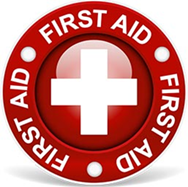 ELEMENTS OF THE SUPER FIRST-AID KIT
LIST OF ITEMS NECESSARY FOR EMERGENCY CRISIS IN FAITH-BASED COMMUNITIES
 Extra Supply (water, food stuff, blankets, cots and baby supplies)
Heart Defibrillator (continuous certification)
2 Stretchers
First Stretcher is used to remove a victim from the second or third floor to the first floor.  The other stretcher is used for transport.
2 Industrial size First Aid Kits
Super First Aid Kit for 50 to 100 people consisting to but not limited to:
Bandages for large medium and small wounds
Fabric Bandages
Knuckle Bandage
50-150 turner kits to stop bleeding
25-50 eye patches
Poison control kit
Splinters for broken and sprained limbs
25 – 50 scissors 
First Aid Tape (All width and lengths)
10 pairs of crutches
2 Wheel chairs
A Defibrillator
A Tongue Depressor
10 EpiPen injections to control allergies
Cotton Balls
Iodine
Pallet of Water
30 - 50 Silver Blankets
Alcohol Swabs (3 cases)
Peroxide (3 cases)
First Aid and Anti-Bacterial Ointment
Battery operated Lanterns and Flash lights
Sheets and Towels
Cold Compress
Safety Pins
Gloves
Gown
Face Mask
Plastic Bags
Plastic Tweezers
First Aid Burn Cream
Instant Ice Pack
Aspirin
Saline Solutions
Wheel Chair
Blankets
Surgical Gloves
Masks
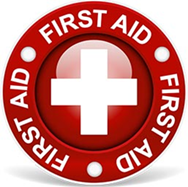 NBCI FIRST-AID PROGRAM OBJECTIVES
The National Black Church Initiative seeks an exclusive partnership with all faith-based communities and distribution agreement to provide them with the necessary emergency equipment, education, training and tools:
For everyday emergencies
Natural and man-made disasters
Confronting radical extremists, hate-filled groups and individuals who want to harm faith-based communities
CONTINUOUS PROGRAM OBJECTIVES
This proposal is to provide a program outline on how to protect African American churches from radical extremists
The black church continues to be the target of radical extremists to further their ideology and to strike at the heart of the black community by attacking its most sacred symbol of resistance. 
– The Black Church
Education:  To educate the black church and other faith-based communities to the extent of the problem and why they are a target of EXTREMIST ELEMENTS.
 
Training:  To equip African American churches AND OTHER FAITH-BASED COMMUNITIES on the core elements of emergency preparedness utilizing all current techniques and strategies of first-aid AND LIFE SAVING TOOLS.

Equipment:  To provide the black church AND OTHER FAITH-BASED COMMUNITIES  with the latest emergency First-Aid equipment consisting of but not limited to Band-Aid, tourniquet, and every available First-Aid product to minimize casualties as a result of a terrorist act - domestic or foreign.
THREE METHODS OF MARKETING TO THE FAITH COMMUNITY
I
DIRECT MARKETING
 II
SOCIAL MEDIA
 III 
THROUGH THEIR DENOMINATIONS
THIS IS A COMPLICATED MESSAGE TO APPROACH THE CHURCH 
WE NEED TO DEVELOP AND CO-BRAND A GUIDE
CREATE A MARKETING GUIDE FOR CHURCHES IN ORDER TO ASSESS AND EVALUATE THEIR FEELINGS, THEIR NEEDS, AND THEIR DESIRE TO PROTECT THERE CONGREGATIONS
NBCI WILL CREATE A SOCIAL MEDIA CAMPAGN
NBCI WILL CREATE A WEBPAGE OF THIS PROJECT
NBCI WILL DEVELOP A HEALTH SERMON AROUND THIS LIFE SAVING MESSAGE
NBCI WILL DEVELOP A HEALTH ALERT
NBCI WILL DEVELOP AN EMAIL BLAST
NBCI WILL MEET WITH ALL CHURCH LEADERSHIP ACROSS RACIAL AND DENOMINATIONAL LINES
NBCI AND ITS TEAM WILL HOLD OVER 50,000 EDUCATION SESSIONS THROUGHOUT THE COUNTRY
PRICING
This is a complete program and it can not and will not be an a la carte service. It is unethical and dangerous to only provide the church kit without the assessment, education and the training
There are 4 price points to CEFAPK Price 

Price Point 1 – Comprehensive Church Assessment
Price Point 2 – Comprehensive Emergency First-Aid Training (certified course with certificate)
Price Point 3 – The Church Super First-Aid Kit
Price Point 4 – Church Emergency Supplies
Homeland Security Implications
In case of a national emergency due to severe weather, accidents, terrorist attack, or other human mishaps and natural disasters
CEFAPK program can be designed and equipped to include a “Homeland Security Faith Based Community” designation and equipment's Extra Supply (water, food stuff, blankets, cots and baby supplies)
CEFAPK – the church would have to be asked to be designated as a Homeland Security shelter (there will be an additional cost to this designation covered by the church) or there is a federal grant in place to upgrade them into “Homeland Security Faith Based Community” shelters
The CEFAPK has been designed to assist and all phases of a national emergency
CEFAPK will utilize all of its assets to assist the Department of Homeland Security, fire rescues and law enforcement in any way it can to minimize human casualties and injuries
Homeland Security Implications II
CEFAPK comes with a comprehensive first aid kit that can serve over 500 individuals who are stricken from a non emergency perspective to severe injuries
“Homeland Security Faith Based Community” shelters kit: CEFAPK comes with sufficient amount of water to serve up to 500 people
CEFAPK comes with food and other non perishables that can sustain a congregation of 500 people for 1 month
CEFAPK comes with blankets and cots that can house up to 250-350 people per church for 1 month
The host church would provide all of the other necessary services needed to sustain these individuals: music, worship, prayer and emergency information (information on those who are missing using electronic means facebook, twitter and instagram)
The church administration will coordinate activities with Homeland Security such as the number of people in shelters, their names, their addresses, missing loved ones and their last known locations
The church will setup an internet café in the church
NBCI WILL DEVELOP A $25 MILLION COMPREHENSIVE PROPOSAL TO 
HOMELAND SECURITY TO HELP SMALL CHURCHES OFFSET THE COST OF THIS PROGRAM
TO
OBTAIN LIFE SAVING EQUIPMENT